Independent Living Research Utilization
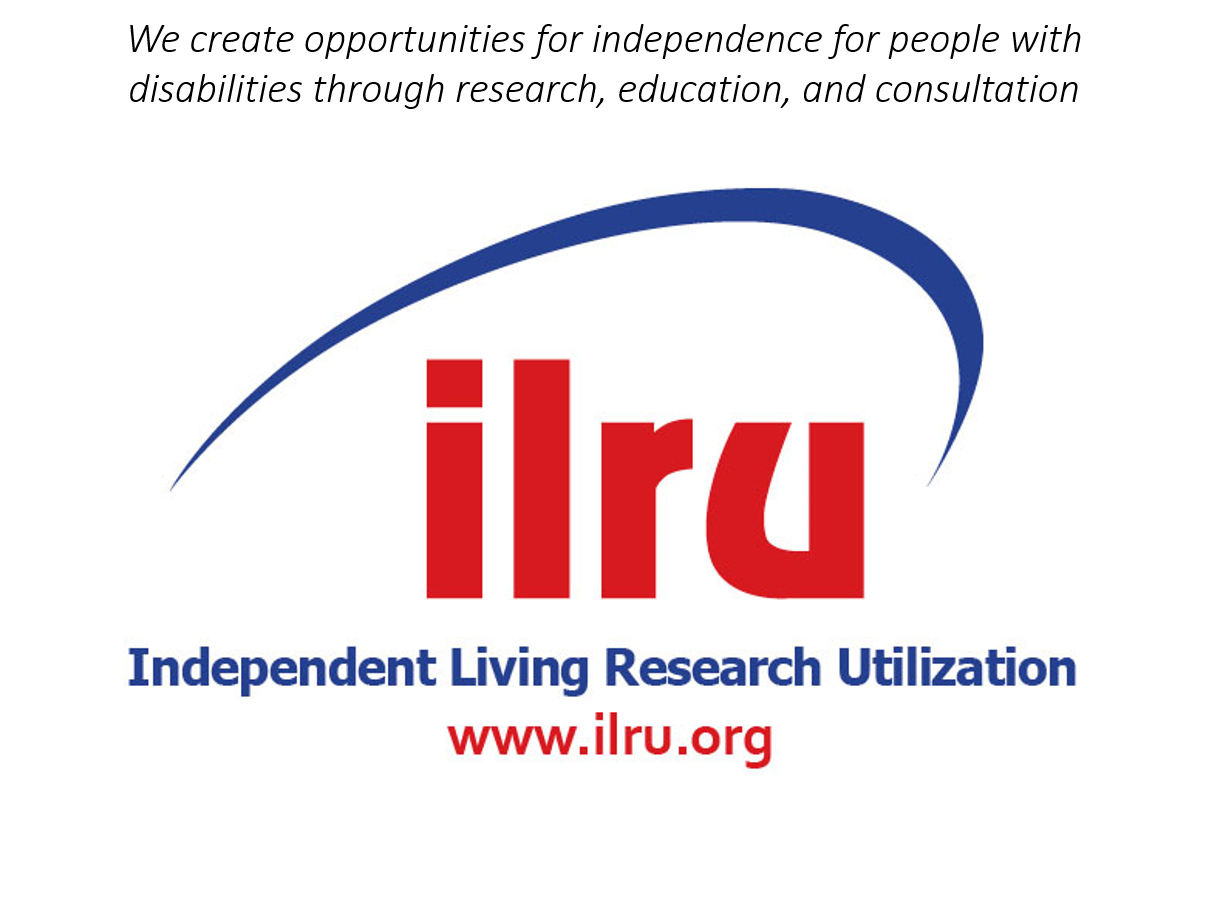 1
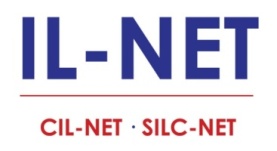 Getting to the Core of It:Integrating CIL Core Services for a Holistic Consumer ExperienceSeamlessly Integrating Transition & Diversion Into Core ServicesMay 4, 2018Phoenix, AZPresenters:Darrel Christenson Michelle CrainBruce DarlingAmina Donna Kruck
Defining At-Risk & Broad Overview of the LawBruce Darling
The Core IL Services – In the Law
Definition: Core Services
Independent living core services mean, for purposes of services that are supported under the Independent Living Services (ILS) or Center for Independent Living (CIL) Programs — 
Information and referral services;
Independent Living skills training;
(C) Peer counseling, including cross-disability peer counseling; 
(D) Individual and systems advocacy;
[Speaker Notes: What is a Core Service?
Centers for independent living provide services to individuals with a range of severe disabilities from cross-disability multicultural populations. The core services that centers for independent living provide are individual and systems advocacy, peer counseling, information and referral, and independent living skills training.

In addition to promoting and practicing the independent living philosophy, CILs are required to provide the following four core services:  (1) Independent Living Skills Training teaches people with disabilities basic life skills toward becoming independent, or maintaining and enhancing independence. Examples include budgeting, self-advocacy, using public transportation, cooking, and stress management; (2) Advocacy Programs offer assistance in navigating through administrative networks to obtain services such as housing and health care. Advocacy programs also operate at the systems level to initiate, promote and protect public policy for the benefit of people with disabilities; (3) Peer Support Programs match people with disabilities who have similar circumstances and goals. A person who is adapting to life with a disability, transitioning to adulthood or to living more independently, may benefit from working with a peer who has experience and knowledge to share; and, 
(4) Information & Referral Services are important because knowledge is power. Individuals may call when needing information on disability-related issues such as housing, employment, assistive technology, and legal issues.  CILs maintain information on disability and community resources and refer callers appropriately.
Page 16
Roles and Responsibilities of CILs
In addition to promoting and practicing the independent living philosophy, CILs are required to provide the following four core services:  (1) Independent Living Skills Training teaches people with disabilities basic life skills toward becoming independent, or maintaining and enhancing independence. Examples include budgeting, self-advocacy, using public transportation, cooking, and stress management; (2) Advocacy Programs offer assistance in navigating through administrative networks to obtain services such as housing and health care. Advocacy programs also operate at the systems level to initiate, promote and protect public policy for the benefit of people with disabilities; (3) Peer Support Programs match people with disabilities who have similar circumstances and goals. A person who is adapting to life with a disability, transitioning to adulthood or to living more independently, may benefit from working with a peer who has experience and knowledge to share; and, 
(4) Information & Referral Services are important because knowledge is power. Individuals may call when needing information on disability-related issues such as housing, employment, assistive technology, and legal issues.  CILs maintain information on disability and community resources and refer callers appropriately.]
Core Service: Transition Support
(E) Services that:
(i) Facilitate the transition of individuals with significant disabilities from nursing homes and other institutions to home and community-based residences, with the requisite supports and services. This process may include providing services and supports that a consumer identifies are needed to move that person from an institutional setting to community based setting, including systems advocacy required for the individual to move to a home of his or her choosing;
[Speaker Notes: What is a Core Service?
Centers for independent living provide services to individuals with a range of severe disabilities from cross-disability multicultural populations. The core services that centers for independent living provide are individual and systems advocacy, peer counseling, information and referral, and independent living skills training.

In addition to promoting and practicing the independent living philosophy, CILs are required to provide the following four core services:  (1) Independent Living Skills Training teaches people with disabilities basic life skills toward becoming independent, or maintaining and enhancing independence. Examples include budgeting, self-advocacy, using public transportation, cooking, and stress management; (2) Advocacy Programs offer assistance in navigating through administrative networks to obtain services such as housing and health care. Advocacy programs also operate at the systems level to initiate, promote and protect public policy for the benefit of people with disabilities; (3) Peer Support Programs match people with disabilities who have similar circumstances and goals. A person who is adapting to life with a disability, transitioning to adulthood or to living more independently, may benefit from working with a peer who has experience and knowledge to share; and, 
(4) Information & Referral Services are important because knowledge is power. Individuals may call when needing information on disability-related issues such as housing, employment, assistive technology, and legal issues.  CILs maintain information on disability and community resources and refer callers appropriately.
Page 16
Roles and Responsibilities of CILs
In addition to promoting and practicing the independent living philosophy, CILs are required to provide the following four core services:  (1) Independent Living Skills Training teaches people with disabilities basic life skills toward becoming independent, or maintaining and enhancing independence. Examples include budgeting, self-advocacy, using public transportation, cooking, and stress management; (2) Advocacy Programs offer assistance in navigating through administrative networks to obtain services such as housing and health care. Advocacy programs also operate at the systems level to initiate, promote and protect public policy for the benefit of people with disabilities; (3) Peer Support Programs match people with disabilities who have similar circumstances and goals. A person who is adapting to life with a disability, transitioning to adulthood or to living more independently, may benefit from working with a peer who has experience and knowledge to share; and, 
(4) Information & Referral Services are important because knowledge is power. Individuals may call when needing information on disability-related issues such as housing, employment, assistive technology, and legal issues.  CILs maintain information on disability and community resources and refer callers appropriately.]
Core Service: Transition Support (2)
(ii) Provide assistance to individuals with significant disabilities who are at risk of entering institutions so that the individuals may remain in the community. A determination of who is at risk of entering an institution should include self-identification by the individual as part of the intake or goal-setting process; and
(iii) Facilitate the transition of youth who are individuals with significant disabilities, who were eligible for individualized education programs under section 614(d) of the Individuals with Disabilities Education Act (20 U.S.C. 1414(d)), and who have completed their secondary education or otherwise left school ...
[Speaker Notes: What is a Core Service?
Centers for independent living provide services to individuals with a range of severe disabilities from cross-disability multicultural populations. The core services that centers for independent living provide are individual and systems advocacy, peer counseling, information and referral, and independent living skills training.

In addition to promoting and practicing the independent living philosophy, CILs are required to provide the following four core services:  (1) Independent Living Skills Training teaches people with disabilities basic life skills toward becoming independent, or maintaining and enhancing independence. Examples include budgeting, self-advocacy, using public transportation, cooking, and stress management; (2) Advocacy Programs offer assistance in navigating through administrative networks to obtain services such as housing and health care. Advocacy programs also operate at the systems level to initiate, promote and protect public policy for the benefit of people with disabilities; (3) Peer Support Programs match people with disabilities who have similar circumstances and goals. A person who is adapting to life with a disability, transitioning to adulthood or to living more independently, may benefit from working with a peer who has experience and knowledge to share; and, 
(4) Information & Referral Services are important because knowledge is power. Individuals may call when needing information on disability-related issues such as housing, employment, assistive technology, and legal issues.  CILs maintain information on disability and community resources and refer callers appropriately.
Page 16
Roles and Responsibilities of CILs
In addition to promoting and practicing the independent living philosophy, CILs are required to provide the following four core services:  (1) Independent Living Skills Training teaches people with disabilities basic life skills toward becoming independent, or maintaining and enhancing independence. Examples include budgeting, self-advocacy, using public transportation, cooking, and stress management; (2) Advocacy Programs offer assistance in navigating through administrative networks to obtain services such as housing and health care. Advocacy programs also operate at the systems level to initiate, promote and protect public policy for the benefit of people with disabilities; (3) Peer Support Programs match people with disabilities who have similar circumstances and goals. A person who is adapting to life with a disability, transitioning to adulthood or to living more independently, may benefit from working with a peer who has experience and knowledge to share; and, 
(4) Information & Referral Services are important because knowledge is power. Individuals may call when needing information on disability-related issues such as housing, employment, assistive technology, and legal issues.  CILs maintain information on disability and community resources and refer callers appropriately.]
1329.5 Indicators of Minimum Compliance
To be eligible to receive funds under this part, a Center must comply with the standards in section 725(b) and assurances in section 725(c) of the Act, with the indicators of minimum compliance, and the requirements contained in the terms and conditions of the grant award.
[Speaker Notes: What is a Core Service?
Centers for independent living provide services to individuals with a range of severe disabilities from cross-disability multicultural populations. The core services that centers for independent living provide are individual and systems advocacy, peer counseling, information and referral, and independent living skills training.

In addition to promoting and practicing the independent living philosophy, CILs are required to provide the following four core services:  (1) Independent Living Skills Training teaches people with disabilities basic life skills toward becoming independent, or maintaining and enhancing independence. Examples include budgeting, self-advocacy, using public transportation, cooking, and stress management; (2) Advocacy Programs offer assistance in navigating through administrative networks to obtain services such as housing and health care. Advocacy programs also operate at the systems level to initiate, promote and protect public policy for the benefit of people with disabilities; (3) Peer Support Programs match people with disabilities who have similar circumstances and goals. A person who is adapting to life with a disability, transitioning to adulthood or to living more independently, may benefit from working with a peer who has experience and knowledge to share; and, 
(4) Information & Referral Services are important because knowledge is power. Individuals may call when needing information on disability-related issues such as housing, employment, assistive technology, and legal issues.  CILs maintain information on disability and community resources and refer callers appropriately.
Page 16
Roles and Responsibilities of CILs
In addition to promoting and practicing the independent living philosophy, CILs are required to provide the following four core services:  (1) Independent Living Skills Training teaches people with disabilities basic life skills toward becoming independent, or maintaining and enhancing independence. Examples include budgeting, self-advocacy, using public transportation, cooking, and stress management; (2) Advocacy Programs offer assistance in navigating through administrative networks to obtain services such as housing and health care. Advocacy programs also operate at the systems level to initiate, promote and protect public policy for the benefit of people with disabilities; (3) Peer Support Programs match people with disabilities who have similar circumstances and goals. A person who is adapting to life with a disability, transitioning to adulthood or to living more independently, may benefit from working with a peer who has experience and knowledge to share; and, 
(4) Information & Referral Services are important because knowledge is power. Individuals may call when needing information on disability-related issues such as housing, employment, assistive technology, and legal issues.  CILs maintain information on disability and community resources and refer callers appropriately.]
Let’s drill down in those regulations...
INSTITUTIONAL TRANSITION
“Facilitate the transition of individuals with significant disabilities from nursing homes and other institutions to home and community-based residences, with the requisite supports and services.
“This process may include providing services and supports that a consumer identifies are needed to move from an institutional setting to community based setting, including systems advocacy required for the individual to move to a home of his or her choosing;....”
[Speaker Notes: What is a Core Service?
Centers for independent living provide services to individuals with a range of severe disabilities from cross-disability multicultural populations. The core services that centers for independent living provide are individual and systems advocacy, peer counseling, information and referral, and independent living skills training.

In addition to promoting and practicing the independent living philosophy, CILs are required to provide the following four core services:  (1) Independent Living Skills Training teaches people with disabilities basic life skills toward becoming independent, or maintaining and enhancing independence. Examples include budgeting, self-advocacy, using public transportation, cooking, and stress management; (2) Advocacy Programs offer assistance in navigating through administrative networks to obtain services such as housing and health care. Advocacy programs also operate at the systems level to initiate, promote and protect public policy for the benefit of people with disabilities; (3) Peer Support Programs match people with disabilities who have similar circumstances and goals. A person who is adapting to life with a disability, transitioning to adulthood or to living more independently, may benefit from working with a peer who has experience and knowledge to share; and, 
(4) Information & Referral Services are important because knowledge is power. Individuals may call when needing information on disability-related issues such as housing, employment, assistive technology, and legal issues.  CILs maintain information on disability and community resources and refer callers appropriately.
Page 16
Roles and Responsibilities of CILs
In addition to promoting and practicing the independent living philosophy, CILs are required to provide the following four core services:  (1) Independent Living Skills Training teaches people with disabilities basic life skills toward becoming independent, or maintaining and enhancing independence. Examples include budgeting, self-advocacy, using public transportation, cooking, and stress management; (2) Advocacy Programs offer assistance in navigating through administrative networks to obtain services such as housing and health care. Advocacy programs also operate at the systems level to initiate, promote and protect public policy for the benefit of people with disabilities; (3) Peer Support Programs match people with disabilities who have similar circumstances and goals. A person who is adapting to life with a disability, transitioning to adulthood or to living more independently, may benefit from working with a peer who has experience and knowledge to share; and, 
(4) Information & Referral Services are important because knowledge is power. Individuals may call when needing information on disability-related issues such as housing, employment, assistive technology, and legal issues.  CILs maintain information on disability and community resources and refer callers appropriately.]
Let’s drill down, cont’d.
INSTITUTIONAL DIVERSION
“Provide assistance to individuals with significant disabilities who are at risk of entering institutions so that the individuals may remain in the community.   
“A determination of who is at risk of entering an institution should include self-identification by the individual as part of the intake or goal-setting process.” 

We have been calling this “diversion” because it simplifies communication and is commonly understood.
[Speaker Notes: What is a Core Service?
Centers for independent living provide services to individuals with a range of severe disabilities from cross-disability multicultural populations. The core services that centers for independent living provide are individual and systems advocacy, peer counseling, information and referral, and independent living skills training.

In addition to promoting and practicing the independent living philosophy, CILs are required to provide the following four core services:  (1) Independent Living Skills Training teaches people with disabilities basic life skills toward becoming independent, or maintaining and enhancing independence. Examples include budgeting, self-advocacy, using public transportation, cooking, and stress management; (2) Advocacy Programs offer assistance in navigating through administrative networks to obtain services such as housing and health care. Advocacy programs also operate at the systems level to initiate, promote and protect public policy for the benefit of people with disabilities; (3) Peer Support Programs match people with disabilities who have similar circumstances and goals. A person who is adapting to life with a disability, transitioning to adulthood or to living more independently, may benefit from working with a peer who has experience and knowledge to share; and, 
(4) Information & Referral Services are important because knowledge is power. Individuals may call when needing information on disability-related issues such as housing, employment, assistive technology, and legal issues.  CILs maintain information on disability and community resources and refer callers appropriately.
Page 16
Roles and Responsibilities of CILs
In addition to promoting and practicing the independent living philosophy, CILs are required to provide the following four core services:  (1) Independent Living Skills Training teaches people with disabilities basic life skills toward becoming independent, or maintaining and enhancing independence. Examples include budgeting, self-advocacy, using public transportation, cooking, and stress management; (2) Advocacy Programs offer assistance in navigating through administrative networks to obtain services such as housing and health care. Advocacy programs also operate at the systems level to initiate, promote and protect public policy for the benefit of people with disabilities; (3) Peer Support Programs match people with disabilities who have similar circumstances and goals. A person who is adapting to life with a disability, transitioning to adulthood or to living more independently, may benefit from working with a peer who has experience and knowledge to share; and, 
(4) Information & Referral Services are important because knowledge is power. Individuals may call when needing information on disability-related issues such as housing, employment, assistive technology, and legal issues.  CILs maintain information on disability and community resources and refer callers appropriately.]
What It Means to be At-Risk
What does it mean for a person to be at risk of entering an institution and how can it be avoided?  

Some believe that having a significant disability alone makes a person at risk of institutional placement.  

Some believe that consumer self-identification alone may be enough to consider a person at risk.

Others believe that self-identification and having a significant disability are key components, but other factors, or a combination thereof, may present a more comprehensive picture of at-risk.
[Speaker Notes: What is a Core Service?
Centers for independent living provide services to individuals with a range of severe disabilities from cross-disability multicultural populations. The core services that centers for independent living provide are individual and systems advocacy, peer counseling, information and referral, and independent living skills training.

In addition to promoting and practicing the independent living philosophy, CILs are required to provide the following four core services:  (1) Independent Living Skills Training teaches people with disabilities basic life skills toward becoming independent, or maintaining and enhancing independence. Examples include budgeting, self-advocacy, using public transportation, cooking, and stress management; (2) Advocacy Programs offer assistance in navigating through administrative networks to obtain services such as housing and health care. Advocacy programs also operate at the systems level to initiate, promote and protect public policy for the benefit of people with disabilities; (3) Peer Support Programs match people with disabilities who have similar circumstances and goals. A person who is adapting to life with a disability, transitioning to adulthood or to living more independently, may benefit from working with a peer who has experience and knowledge to share; and, 
(4) Information & Referral Services are important because knowledge is power. Individuals may call when needing information on disability-related issues such as housing, employment, assistive technology, and legal issues.  CILs maintain information on disability and community resources and refer callers appropriately.
Page 16
Roles and Responsibilities of CILs
In addition to promoting and practicing the independent living philosophy, CILs are required to provide the following four core services:  (1) Independent Living Skills Training teaches people with disabilities basic life skills toward becoming independent, or maintaining and enhancing independence. Examples include budgeting, self-advocacy, using public transportation, cooking, and stress management; (2) Advocacy Programs offer assistance in navigating through administrative networks to obtain services such as housing and health care. Advocacy programs also operate at the systems level to initiate, promote and protect public policy for the benefit of people with disabilities; (3) Peer Support Programs match people with disabilities who have similar circumstances and goals. A person who is adapting to life with a disability, transitioning to adulthood or to living more independently, may benefit from working with a peer who has experience and knowledge to share; and, 
(4) Information & Referral Services are important because knowledge is power. Individuals may call when needing information on disability-related issues such as housing, employment, assistive technology, and legal issues.  CILs maintain information on disability and community resources and refer callers appropriately.]
What It Means to be At-Risk, cont’d.
Common At-Risk Factors:
Homelessness
Chronic Medical Conditions 
Substance Abuse
Issues with Taking Medications
Living Alone
Age
Lack of Assistance with Activities of Daily Living
No/Minimal Income
No/Minimal Family Support
[Speaker Notes: What is a Core Service?
Centers for independent living provide services to individuals with a range of severe disabilities from cross-disability multicultural populations. The core services that centers for independent living provide are individual and systems advocacy, peer counseling, information and referral, and independent living skills training.

In addition to promoting and practicing the independent living philosophy, CILs are required to provide the following four core services:  (1) Independent Living Skills Training teaches people with disabilities basic life skills toward becoming independent, or maintaining and enhancing independence. Examples include budgeting, self-advocacy, using public transportation, cooking, and stress management; (2) Advocacy Programs offer assistance in navigating through administrative networks to obtain services such as housing and health care. Advocacy programs also operate at the systems level to initiate, promote and protect public policy for the benefit of people with disabilities; (3) Peer Support Programs match people with disabilities who have similar circumstances and goals. A person who is adapting to life with a disability, transitioning to adulthood or to living more independently, may benefit from working with a peer who has experience and knowledge to share; and, 
(4) Information & Referral Services are important because knowledge is power. Individuals may call when needing information on disability-related issues such as housing, employment, assistive technology, and legal issues.  CILs maintain information on disability and community resources and refer callers appropriately.
Page 16
Roles and Responsibilities of CILs
In addition to promoting and practicing the independent living philosophy, CILs are required to provide the following four core services:  (1) Independent Living Skills Training teaches people with disabilities basic life skills toward becoming independent, or maintaining and enhancing independence. Examples include budgeting, self-advocacy, using public transportation, cooking, and stress management; (2) Advocacy Programs offer assistance in navigating through administrative networks to obtain services such as housing and health care. Advocacy programs also operate at the systems level to initiate, promote and protect public policy for the benefit of people with disabilities; (3) Peer Support Programs match people with disabilities who have similar circumstances and goals. A person who is adapting to life with a disability, transitioning to adulthood or to living more independently, may benefit from working with a peer who has experience and knowledge to share; and, 
(4) Information & Referral Services are important because knowledge is power. Individuals may call when needing information on disability-related issues such as housing, employment, assistive technology, and legal issues.  CILs maintain information on disability and community resources and refer callers appropriately.]
Avoiding Unwanted Institutionalization
No matter the approach CILs may take in assessing risk, the ultimate goal is to divert consumers from institutional settings by utilizing the core and auxiliary services that CILs already provide.
[Speaker Notes: What is a Core Service?
Centers for independent living provide services to individuals with a range of severe disabilities from cross-disability multicultural populations. The core services that centers for independent living provide are individual and systems advocacy, peer counseling, information and referral, and independent living skills training.

In addition to promoting and practicing the independent living philosophy, CILs are required to provide the following four core services:  (1) Independent Living Skills Training teaches people with disabilities basic life skills toward becoming independent, or maintaining and enhancing independence. Examples include budgeting, self-advocacy, using public transportation, cooking, and stress management; (2) Advocacy Programs offer assistance in navigating through administrative networks to obtain services such as housing and health care. Advocacy programs also operate at the systems level to initiate, promote and protect public policy for the benefit of people with disabilities; (3) Peer Support Programs match people with disabilities who have similar circumstances and goals. A person who is adapting to life with a disability, transitioning to adulthood or to living more independently, may benefit from working with a peer who has experience and knowledge to share; and, 
(4) Information & Referral Services are important because knowledge is power. Individuals may call when needing information on disability-related issues such as housing, employment, assistive technology, and legal issues.  CILs maintain information on disability and community resources and refer callers appropriately.
Page 16
Roles and Responsibilities of CILs
In addition to promoting and practicing the independent living philosophy, CILs are required to provide the following four core services:  (1) Independent Living Skills Training teaches people with disabilities basic life skills toward becoming independent, or maintaining and enhancing independence. Examples include budgeting, self-advocacy, using public transportation, cooking, and stress management; (2) Advocacy Programs offer assistance in navigating through administrative networks to obtain services such as housing and health care. Advocacy programs also operate at the systems level to initiate, promote and protect public policy for the benefit of people with disabilities; (3) Peer Support Programs match people with disabilities who have similar circumstances and goals. A person who is adapting to life with a disability, transitioning to adulthood or to living more independently, may benefit from working with a peer who has experience and knowledge to share; and, 
(4) Information & Referral Services are important because knowledge is power. Individuals may call when needing information on disability-related issues such as housing, employment, assistive technology, and legal issues.  CILs maintain information on disability and community resources and refer callers appropriately.]
Providing for Diversion and Transition through Existing Core Services& Early InterventionsDarrel Christenson
Providing Diversion & Transition Through Existing Services
The Original Core Services—

Information & Referral
Peer Support
Independent Living Skills Training
Individual Advocacy
Systems Advocacy

You are already providing these. Nothing is new.
Information & Referral
Knowledge is Power.
Learning about the Disability Community, Resources, Services and Programs is vital to both populations.
CIL services internally assist in BOTH keeping consumers in the community AND moving consumers back into the community.
Referrals to community partners/ resources also achieve BOTH objectives.
CILs need to be knowledgeable to assist consumers.
Peer Counseling/Support
Who better to assist consumers than peers?!
CILs are represented by a majority of persons with disabilities – a built-in base.
Both populations learn from individuals who have “been there, done that.”
Shared experiences and stories are powerful ways to learn and grow confidence.
Volunteer Peer Mentors are useful extensions of staff – recruit and train them to assist.
Independent Living Skills (ILS) Training
IL skills include: financial management, cooking, goal setting, transportation, sexuality, social skills, etc. 
Teaching IL skills reduces the reliance on others. (parents, attendants and other paid professionals, etc.)
Increases skills and abilities for one’s self.
Increases confidence and self-esteem.
Increases safety and independence.
Individual Advocacy
Assists both populations by speaking up for one’s needs and desires (stay out of or move out of an institution).
Learning how to advocate and know that your needs are valid.
CILs teach self advocacy skills AND advocate WITH (not for) the consumer.
Expressing empowerment and confidence.
Systems Advocacy
Making communities more accessible and inclusive so individuals can make use of the information, resources, and skills they acquire through IL services.
Early Intervention Program at Ability360
The Early Intervention program began as a response to an identified community need nearly 17 years ago.
Early Intervention Program at Ability360, cont’d.
The program provides outreach to individuals in the rehabilitation hospitals who have a newly acquired disability. 
Sixty (60%) percent of the unduplicated individuals with newly acquired disabilities, contacted in the program, have had a spinal cord injury (SCI) and/or traumatic brain injury (TBI).  
Visits to rehabilitation facilities are regularly scheduled to meet with individuals and their families shortly after a catastrophic trauma resulting in a profound disability.
Service Area and Demographics
Service Area:
The program is integrated with the services at medical rehabilitation facilities throughout Maricopa County/ Phoenix metropolitan area.
Demographics:
70% males / 30% females
49% between ages 31-54
71% white, 15% Hispanic, 8% Native-American = representative of the population
75% earning less than $10,000 (injured, not working)
Valley-Wide
The Problem Being Addressed
A stroke, an automobile accident, a drive-by shooting, whatever the cause, acquiring a disability means losing the use of a significant part of one’s physical, sensory, or cognitive ability.
It can happen quickly, and it impacts individuals, marriages, families, and the community.  No one is ever expecting a disability or is prepared to deal with it.
The Problem Being Addressed, cont’d.
Medical professionals do a great job at putting bodies back together. However, the things needed for the psychosocial adjustment to disability are not necessarily available through medical professionals or insurance companies.
According to the National Council on Disability…
The unemployment rate for persons with disabilities is nearly 70% 
The suicide rate for persons with a spinal cord injury is significantly higher than for persons without a disability.

The result — many individuals with newly acquired disabilities often feel unable to cope, become isolated, go through bouts of depression, struggle to readjust, experience family turmoil and separation, and often accept a life on public assistance.
Early Intervention Program’s Purpose, Measurable Goals, and Objectives
Ability360’s program. . . 
Introduces individuals to the Independent Living Philosophy of self-determination,
Provides peer support, and
Presents an overview of strategies, resources, and services needed for living with a disability.
Early Intervention Program’s Purpose, Measurable Goals, and Objectives, cont’d.
Ability360’s program. . . 
Provides information and peer support that increases the likelihood that consumers will adapt to their disability and be diverted from institutional setting back into the community.
Shows through self reporting that education of resources gives knowledge and self-empowerment.
Integrates all of our services and addresses the whole person, avoiding institutionalization.
Program Objectives
OBJECTIVE 1:	
In collaboration with local rehabilitation facilities & extended care centers conduct outreach meetings/site visits.
OBJECTIVE 2:	
Introduce Independent Living Philosophy to newly disabled individuals. 
OBJECTIVE 3:	
Facilitate peer mentor matches.
OBJECTIVE 4:	
Assist Ability360 Volunteer Coordinator to recruit, train, and oversee new peer mentors.
Program Objectives, cont’d.
OBJECTIVE 5:
Conduct follow-up surveys post discharge to assess and evaluate adaptation and community integration, and re-intervene where appropriate.
OBJECTIVE 6:	
Distribute copies of Ability360’s Disability Survival Guide.
OBJECTIVE 7:	
Participate in civic commission, committee, council, or other related community-oriented organization meetings that focus on disability issues.
Building the Program
Establish relationship with rehab centers, case managers, occupational and physical therapists, and rehab directors.
Offer to do "in services" to educate their staff on ILC services. If you have local colleges offering degrees related to rehabilitation, offer to instruct a class.
Have a presence at conferences, summits, health fairs, etc. Be as visible as possible.
If possible, have your brochures available to the patients in the rehab.
Tools
The program coordinator is the first tool: a person with a disability has instant credibility.
The CIL's programs are the next important tool, especially peer mentors, IL skills, and I&R.
Other tools include: program brochures, newsletters, and disability survival guides. Consumers are bombarded with information. We give them a folder to keep brochures organized.
Interactions
Referrals can be made by family members, rehab staff, case managers, or the consumer themselves.
Never make a visit without the consumer’s knowledge and consent. Most visits are made in the afternoon, post-therapies.
Often it is a family member or members who have the most questions.
It is important for the Coordinator to stay on top of resources and be knowledgeable about services
Interactions, cont’d.
When possible, collect contact information from the consumer for follow up in the future.
It’s important to understand and recognize the stages of grieving. 
Patients are often tired, medicated, and emotionally drained. Be sensitive to their fatigue (aware of non-verbal cues.)
Measuring Outcomes
Knowledge of consumers to be involved in their rehab planning and therapy programs.
Encouragement to be actively involved in focusing on their futures.
Tracking individuals returning to a residential setting.
Observing proactive self-advocacy skills.
Methods to Gather and Collate Measurable Results
Regularly scheduled visits to rehab units to meet with rehab staff for referrals to newly individuals with newly acquired disabilities and their families.
One-to-one meetings with newly disabled individuals and their families; often weekly visits while they are in rehab.
Methods to Gather and Collate Measurable Results, cont’d.
Regularly scheduled discussions with rehab staff to review and assess intervention, and to identify specific issues that need to be addressed. The staffs at rehab units view our activity as an important adjunct.
Facilitating focused discussions on particular aspects of Independent Living Philosophy in support group meetings.
Conducting follow-up surveys at regular intervals.
The Program Uses a Three-Pronged Collaborative Partner Approach
The program is completely integrated with Ability360’s other independent living programs. 
The program collaborates with medical rehabilitation facilities. These relationships are mutually beneficial as staff refer individuals to Ability360.
The program collaborates with other disability- related and community organizations.

Diversion from institutions to the community is always the bottom line goal.
Case Example — Steve
Steve met Coordinator in rehab after he experienced a stroke.
Shared community resources and information
Steve started mentoring others in rehab
He became involved in our services such as:
Living Well with a Disability
Peer Mentoring
Men’s Support Group
Sports & Fitness Center
IL Classes
Steve is currently pursuing a small business of creating an accessible kitchen with cooking classes for persons with disabilities.
Things to Consider
Funding 
Early years the program was funded by Valley of the Sun United Way.
Currently, program revenue comes from discretionary and unrestricted dollars from the Home Care Program. 
Staffing needed.
Existence of rehab facilities in your service area.
Rehab reluctance (confidentiality/HIPPA/liability issues).
Most Common Concerns of Consumers
Housing
Quality of life
Sexuality/ Relationships
Daily Functionality Questions
Most Common Concerns of Consumers, cont’d.
The Coordinator should be positive and living proof that there is life after disability. However, it is important to be honest and realistic—no cheerleader mode.
People are comforted in knowing they are not alone, that there is a community out there available to support them.
Technology helps reduce, but not eliminate, the isolation of rural populations.
Bottom Line
We want to give consumers and their families tools they can use after rehab to avoid becoming depressed, “lost” and isolated. Prevent the downward spiral of depression, drug-use, and isolation.
Embrace Diversion / Transition!
If you have concerns about your CIL providing Diversion or Transition…
As you see, even without additional funding, you are already doing it through the original Core Services.
Consider the role of Ancillary Programs such as: Home Care Services, rehabilitation visits, Employment & Benefits to Work, Empowering Youth, Socialization through recreation, home modifications, ADA technical assistance,
Many of you have these and others to assist in achieving these goals and objectives.
Assessing Risk for InstitutionalizationMichelle Crain
LIFE’s At-Risk Assessment Tool
Prior to the Workforce Innovation and Opportunity Act’s (WIOA) requirement that Centers for Independent Living (CILs) identify individuals who are at risk of institutional placement, LIFE Inc. was already convinced that the IL services we provide keep or divert consumers from institutional settings. 
WIOA’s mandate was the impetus for LIFE to develop its At-Risk Survey.
[Speaker Notes: What is a Core Service?
Centers for independent living provide services to individuals with a range of severe disabilities from cross-disability multicultural populations. The core services that centers for independent living provide are individual and systems advocacy, peer counseling, information and referral, and independent living skills training.

In addition to promoting and practicing the independent living philosophy, CILs are required to provide the following four core services:  (1) Independent Living Skills Training teaches people with disabilities basic life skills toward becoming independent, or maintaining and enhancing independence. Examples include budgeting, self-advocacy, using public transportation, cooking, and stress management; (2) Advocacy Programs offer assistance in navigating through administrative networks to obtain services such as housing and health care. Advocacy programs also operate at the systems level to initiate, promote and protect public policy for the benefit of people with disabilities; (3) Peer Support Programs match people with disabilities who have similar circumstances and goals. A person who is adapting to life with a disability, transitioning to adulthood or to living more independently, may benefit from working with a peer who has experience and knowledge to share; and, 
(4) Information & Referral Services are important because knowledge is power. Individuals may call when needing information on disability-related issues such as housing, employment, assistive technology, and legal issues.  CILs maintain information on disability and community resources and refer callers appropriately.
Page 16
Roles and Responsibilities of CILs
In addition to promoting and practicing the independent living philosophy, CILs are required to provide the following four core services:  (1) Independent Living Skills Training teaches people with disabilities basic life skills toward becoming independent, or maintaining and enhancing independence. Examples include budgeting, self-advocacy, using public transportation, cooking, and stress management; (2) Advocacy Programs offer assistance in navigating through administrative networks to obtain services such as housing and health care. Advocacy programs also operate at the systems level to initiate, promote and protect public policy for the benefit of people with disabilities; (3) Peer Support Programs match people with disabilities who have similar circumstances and goals. A person who is adapting to life with a disability, transitioning to adulthood or to living more independently, may benefit from working with a peer who has experience and knowledge to share; and, 
(4) Information & Referral Services are important because knowledge is power. Individuals may call when needing information on disability-related issues such as housing, employment, assistive technology, and legal issues.  CILs maintain information on disability and community resources and refer callers appropriately.]
Developing LIFE’s At-Risk Assessment Tool
In developing the survey, we looked at several research studies that addressed the nursing home placement of older adults.
Staff tested the At-Risk Survey prior to its implementation in September 2015 and it has become a part of our intake and assessment process.
The purpose of LIFE’s At-Risk Survey is to implement a standardized approach in identifying consumers who are “at-risk” of institutionalization and to assist them in developing an Independent Living Plan (ILP) that will stabilize and enhance their living situation.
[Speaker Notes: What is a Core Service?
Centers for independent living provide services to individuals with a range of severe disabilities from cross-disability multicultural populations. The core services that centers for independent living provide are individual and systems advocacy, peer counseling, information and referral, and independent living skills training.

In addition to promoting and practicing the independent living philosophy, CILs are required to provide the following four core services:  (1) Independent Living Skills Training teaches people with disabilities basic life skills toward becoming independent, or maintaining and enhancing independence. Examples include budgeting, self-advocacy, using public transportation, cooking, and stress management; (2) Advocacy Programs offer assistance in navigating through administrative networks to obtain services such as housing and health care. Advocacy programs also operate at the systems level to initiate, promote and protect public policy for the benefit of people with disabilities; (3) Peer Support Programs match people with disabilities who have similar circumstances and goals. A person who is adapting to life with a disability, transitioning to adulthood or to living more independently, may benefit from working with a peer who has experience and knowledge to share; and, 
(4) Information & Referral Services are important because knowledge is power. Individuals may call when needing information on disability-related issues such as housing, employment, assistive technology, and legal issues.  CILs maintain information on disability and community resources and refer callers appropriately.
Page 16
Roles and Responsibilities of CILs
In addition to promoting and practicing the independent living philosophy, CILs are required to provide the following four core services:  (1) Independent Living Skills Training teaches people with disabilities basic life skills toward becoming independent, or maintaining and enhancing independence. Examples include budgeting, self-advocacy, using public transportation, cooking, and stress management; (2) Advocacy Programs offer assistance in navigating through administrative networks to obtain services such as housing and health care. Advocacy programs also operate at the systems level to initiate, promote and protect public policy for the benefit of people with disabilities; (3) Peer Support Programs match people with disabilities who have similar circumstances and goals. A person who is adapting to life with a disability, transitioning to adulthood or to living more independently, may benefit from working with a peer who has experience and knowledge to share; and, 
(4) Information & Referral Services are important because knowledge is power. Individuals may call when needing information on disability-related issues such as housing, employment, assistive technology, and legal issues.  CILs maintain information on disability and community resources and refer callers appropriately.]
LIFE’s At-Risk Assessment Survey
The survey consists of two components:
Summary of 16 at-risk factors and tabulated score
Scoring detail that captures the individual score assigned to each at-risk factor
A score of 50 and above identifies the consumer as at-risk.
At-Risk Assessment:
Does the consumer feel that he or she is at risk of institutionalization?
Has the consumer been institutionalized in a long-term care facility within the last 12 months?
[Speaker Notes: What is a Core Service?
Centers for independent living provide services to individuals with a range of severe disabilities from cross-disability multicultural populations. The core services that centers for independent living provide are individual and systems advocacy, peer counseling, information and referral, and independent living skills training.

In addition to promoting and practicing the independent living philosophy, CILs are required to provide the following four core services:  (1) Independent Living Skills Training teaches people with disabilities basic life skills toward becoming independent, or maintaining and enhancing independence. Examples include budgeting, self-advocacy, using public transportation, cooking, and stress management; (2) Advocacy Programs offer assistance in navigating through administrative networks to obtain services such as housing and health care. Advocacy programs also operate at the systems level to initiate, promote and protect public policy for the benefit of people with disabilities; (3) Peer Support Programs match people with disabilities who have similar circumstances and goals. A person who is adapting to life with a disability, transitioning to adulthood or to living more independently, may benefit from working with a peer who has experience and knowledge to share; and, 
(4) Information & Referral Services are important because knowledge is power. Individuals may call when needing information on disability-related issues such as housing, employment, assistive technology, and legal issues.  CILs maintain information on disability and community resources and refer callers appropriately.
Page 16
Roles and Responsibilities of CILs
In addition to promoting and practicing the independent living philosophy, CILs are required to provide the following four core services:  (1) Independent Living Skills Training teaches people with disabilities basic life skills toward becoming independent, or maintaining and enhancing independence. Examples include budgeting, self-advocacy, using public transportation, cooking, and stress management; (2) Advocacy Programs offer assistance in navigating through administrative networks to obtain services such as housing and health care. Advocacy programs also operate at the systems level to initiate, promote and protect public policy for the benefit of people with disabilities; (3) Peer Support Programs match people with disabilities who have similar circumstances and goals. A person who is adapting to life with a disability, transitioning to adulthood or to living more independently, may benefit from working with a peer who has experience and knowledge to share; and, 
(4) Information & Referral Services are important because knowledge is power. Individuals may call when needing information on disability-related issues such as housing, employment, assistive technology, and legal issues.  CILs maintain information on disability and community resources and refer callers appropriately.]
LIFE’s At-Risk Assessment Survey, cont’d.
Is the consumer homeless?
Was the Consumer referred to the center by Adult Protective Services, a physician, rehabilitation staff, etc., to avoid imminent placement into an institutional setting?
Has the consumer disclosed any current incidence(s) of abuse by a caregiver and/or someone in the home? 
Has the consumer been diagnosed with specific health conditions?
[Speaker Notes: What is a Core Service?
Centers for independent living provide services to individuals with a range of severe disabilities from cross-disability multicultural populations. The core services that centers for independent living provide are individual and systems advocacy, peer counseling, information and referral, and independent living skills training.

In addition to promoting and practicing the independent living philosophy, CILs are required to provide the following four core services:  (1) Independent Living Skills Training teaches people with disabilities basic life skills toward becoming independent, or maintaining and enhancing independence. Examples include budgeting, self-advocacy, using public transportation, cooking, and stress management; (2) Advocacy Programs offer assistance in navigating through administrative networks to obtain services such as housing and health care. Advocacy programs also operate at the systems level to initiate, promote and protect public policy for the benefit of people with disabilities; (3) Peer Support Programs match people with disabilities who have similar circumstances and goals. A person who is adapting to life with a disability, transitioning to adulthood or to living more independently, may benefit from working with a peer who has experience and knowledge to share; and, 
(4) Information & Referral Services are important because knowledge is power. Individuals may call when needing information on disability-related issues such as housing, employment, assistive technology, and legal issues.  CILs maintain information on disability and community resources and refer callers appropriately.
Page 16
Roles and Responsibilities of CILs
In addition to promoting and practicing the independent living philosophy, CILs are required to provide the following four core services:  (1) Independent Living Skills Training teaches people with disabilities basic life skills toward becoming independent, or maintaining and enhancing independence. Examples include budgeting, self-advocacy, using public transportation, cooking, and stress management; (2) Advocacy Programs offer assistance in navigating through administrative networks to obtain services such as housing and health care. Advocacy programs also operate at the systems level to initiate, promote and protect public policy for the benefit of people with disabilities; (3) Peer Support Programs match people with disabilities who have similar circumstances and goals. A person who is adapting to life with a disability, transitioning to adulthood or to living more independently, may benefit from working with a peer who has experience and knowledge to share; and, 
(4) Information & Referral Services are important because knowledge is power. Individuals may call when needing information on disability-related issues such as housing, employment, assistive technology, and legal issues.  CILs maintain information on disability and community resources and refer callers appropriately.]
LIFE’s At-Risk Assessment Survey, cont’d. 2
Has the consumer been hospitalized for any of those health conditions within the last 12 months?
Has the consumer made 6 or more visits to the emergency room within the last 12 months?
Does the consumer need assistance with 3 or more activities of daily living and does not currently have a care provider?
Is the consumer 65 years of age or older?
Does the consumer have difficulty taking medications as prescribed?
[Speaker Notes: What is a Core Service?
Centers for independent living provide services to individuals with a range of severe disabilities from cross-disability multicultural populations. The core services that centers for independent living provide are individual and systems advocacy, peer counseling, information and referral, and independent living skills training.

In addition to promoting and practicing the independent living philosophy, CILs are required to provide the following four core services:  (1) Independent Living Skills Training teaches people with disabilities basic life skills toward becoming independent, or maintaining and enhancing independence. Examples include budgeting, self-advocacy, using public transportation, cooking, and stress management; (2) Advocacy Programs offer assistance in navigating through administrative networks to obtain services such as housing and health care. Advocacy programs also operate at the systems level to initiate, promote and protect public policy for the benefit of people with disabilities; (3) Peer Support Programs match people with disabilities who have similar circumstances and goals. A person who is adapting to life with a disability, transitioning to adulthood or to living more independently, may benefit from working with a peer who has experience and knowledge to share; and, 
(4) Information & Referral Services are important because knowledge is power. Individuals may call when needing information on disability-related issues such as housing, employment, assistive technology, and legal issues.  CILs maintain information on disability and community resources and refer callers appropriately.
Page 16
Roles and Responsibilities of CILs
In addition to promoting and practicing the independent living philosophy, CILs are required to provide the following four core services:  (1) Independent Living Skills Training teaches people with disabilities basic life skills toward becoming independent, or maintaining and enhancing independence. Examples include budgeting, self-advocacy, using public transportation, cooking, and stress management; (2) Advocacy Programs offer assistance in navigating through administrative networks to obtain services such as housing and health care. Advocacy programs also operate at the systems level to initiate, promote and protect public policy for the benefit of people with disabilities; (3) Peer Support Programs match people with disabilities who have similar circumstances and goals. A person who is adapting to life with a disability, transitioning to adulthood or to living more independently, may benefit from working with a peer who has experience and knowledge to share; and, 
(4) Information & Referral Services are important because knowledge is power. Individuals may call when needing information on disability-related issues such as housing, employment, assistive technology, and legal issues.  CILs maintain information on disability and community resources and refer callers appropriately.]
LIFE’s At-Risk Assessment Survey, cont’d. 3
Does the consumer live alone?
Is the consumer’s current housing situation suitable?
Is the consumer’s income sufficient enough to cover basic living expenses such as rent, utilities, and food?
Does the consumer have a history of drug or alcohol abuse?
Does the consumer have informal supports?

Training with LIFE Staff has been ongoing, along with discussions on how to improve the survey’s efficacy.
[Speaker Notes: What is a Core Service?
Centers for independent living provide services to individuals with a range of severe disabilities from cross-disability multicultural populations. The core services that centers for independent living provide are individual and systems advocacy, peer counseling, information and referral, and independent living skills training.

In addition to promoting and practicing the independent living philosophy, CILs are required to provide the following four core services:  (1) Independent Living Skills Training teaches people with disabilities basic life skills toward becoming independent, or maintaining and enhancing independence. Examples include budgeting, self-advocacy, using public transportation, cooking, and stress management; (2) Advocacy Programs offer assistance in navigating through administrative networks to obtain services such as housing and health care. Advocacy programs also operate at the systems level to initiate, promote and protect public policy for the benefit of people with disabilities; (3) Peer Support Programs match people with disabilities who have similar circumstances and goals. A person who is adapting to life with a disability, transitioning to adulthood or to living more independently, may benefit from working with a peer who has experience and knowledge to share; and, 
(4) Information & Referral Services are important because knowledge is power. Individuals may call when needing information on disability-related issues such as housing, employment, assistive technology, and legal issues.  CILs maintain information on disability and community resources and refer callers appropriately.
Page 16
Roles and Responsibilities of CILs
In addition to promoting and practicing the independent living philosophy, CILs are required to provide the following four core services:  (1) Independent Living Skills Training teaches people with disabilities basic life skills toward becoming independent, or maintaining and enhancing independence. Examples include budgeting, self-advocacy, using public transportation, cooking, and stress management; (2) Advocacy Programs offer assistance in navigating through administrative networks to obtain services such as housing and health care. Advocacy programs also operate at the systems level to initiate, promote and protect public policy for the benefit of people with disabilities; (3) Peer Support Programs match people with disabilities who have similar circumstances and goals. A person who is adapting to life with a disability, transitioning to adulthood or to living more independently, may benefit from working with a peer who has experience and knowledge to share; and, 
(4) Information & Referral Services are important because knowledge is power. Individuals may call when needing information on disability-related issues such as housing, employment, assistive technology, and legal issues.  CILs maintain information on disability and community resources and refer callers appropriately.]
Transition & Diversion Resources
Community Integration: A Holistic Approach to the New Core Services for Transition & Diversion (recorded video modules) - http://www.ilru.org/training/community-integration-holistic-approach-new-core-services-for-transition-diversion 
ABCs of Nursing Home Transition (recorded video modules) - http://www.ilru.org/training/abcs-nursing-home-transition 
ABCs of Nursing Home Transition: An Orientation Manual for New Transition Facilitators (training manual) - www.ilru.org/abcs-nursing-home-transition-orientation-manual-for-new-transition-facilitators
Transition & Diversion Resources, cont’d
ABC de la Transición del Centro de Cuidados Un Manual de Orientación para Nuevos Facilitadores de Transición (Spanish Translation of ABCs of Nursing Home Transition) - http://www.ilru.org/abc-de-la-transici-n-del-centro-de-cuidados-un-manual-de-orientaci-n-para-nuevos-facilitadores-de-0 
Choose, Get, Keep Integrated Community Housing – A Supplement to ABCs of Nursing Home Transition: An Orientation Manual for New Transition Facilitators (training manual) - http://www.ilru.org/sites/default/files/Choose-Get-Keep-Integrated-Housing.pdf
CIL-NET Attribution
Support for development of this technical assistance information was provided by the Department of Health and Human Services, Administration for Community Living under grant number 90ILTA0001. No official endorsement of the Department of Health and Human Services should be inferred. Permission is granted for duplication of any portion of this information, providing that the following credit is given to the project: Developed as part of the CIL-NET, a project of the IL-NET, an ILRU/NCIL/APRIL/USU-CPD National Training and Technical Assistance Program.